Public Charter Schools in Virginia
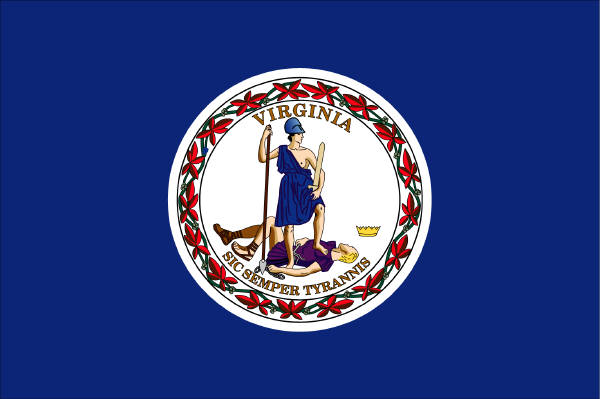 Virginia Department of Education
Office of Program Administration and Accountability
Charter Schools in Virginia
As defined in the Code of Virginia, (§ 22.1-212.5): Public charter schools in Virginia are nonsectarian, nonreligious, or non-home-based alternative schools located within a public school division.
Public charter schools may be created as a new public school or through the conversion of an existing public school. 
No public charter school can be established through the conversion of a private school or a nonpublic home-based educational program.
2
Virginia Legislation 1998-2009
1998:  Public charter schools first authorized in the state.
2002:  Legislation required all school divisions to accept and review all public charter school applications submitted to them.
2004:  Legislation provided that charter applicants could submit the application to the Virginia Board of Education (VBOE) for review and deleted the requirement that half the public charter schools must serve at-risk populations.
2009:  Legislation removed the limit on the number of public charter schools that could be established in a school division.
3
Virginia Legislation 2010
2010:  Legislation required that a public charter school applicant must first submit its application to the VBOE. The VBOE:
Posts the Board’s review procedures on the Department’s Website
Determines whether the application meets its approval criteria. (Approval of criteria does not guarantee that the local school board will approve a request for a charter.)
4
Legislation 2010
Local school boards must:   
Establish a procedure for public notice.
Post review procedures on division’s Website.
Allow applicant to petition for reconsideration of a decision to deny an application. 
Applicant may seek technical assistance from the state superintendent of public instruction.
Give at least 14 days’ notice of its intent to receive public comment on an application.
5
2010 (Continued)
Local school boards must:   
Provide the applicant with the reasons for the decision to deny an application and post them on its Website.
Applicant receiving a denial may petition the local school board for reconsideration. 
Upon reconsideration, the decision of the local school board shall be final and not subject to appeal. 
Applicant who has been denied is not prohibited from submitting a new application.
6
Legislation 2013
2013: Legislation provides that public charter school applications that are initiated by one or more local school boards are not subject to review by the VBOE. 
A local school board intending to open a new public charter school or convert an existing public charter school would still be required to adhere to state public charter school law. 
The division would submit public charter school applications for each of the new or conversion schools to its local school board for approval.
7
Legislation 2014
2014:  In the case of the conversion of an existing public school to a public charter public school:
Students who attend the school and the siblings of such students shall be given the opportunity to enroll in advance of the lottery process; and
The requirement shall not apply that at least one-half of the public charter schools per division shall be designed for at-risk students.
8
Legislation 2016
2016: Legislation amended the charter application section, added a section on the applicability of other laws, regulations, policies, and procedures, and amended sections relating to contracts between the local school board and the public charter school management committee to require:
Within 90 days of approval of a charter application, the local school board and the management committee of the approved public charter school shall execute a charter contract.
9
2016 (Continued)
Academic and operational performance expectations and measures in the charter contract that are based on a performance framework with annual performance targets.
An executed contract signed by the chair of the local school board and the chair of the public charter school's management committee with notification and a copy of the contract within 10 days to the VBOE.
An executed charter school contract approved in an open meeting of the local school board before a charter school can begin.
10
Legislation 2017
2017: Legislation permits the VBOE to communicate any Board finding relating to the rationale for the local school board's denial of a public charter school application or revocation of or failure to renew the charter agreement based on documentation submitted by the school board in any school division in which at least half of the schools receive funding pursuant to Title I, Part A, of the Elementary and Secondary Education Act of 1965, as amended.
11
History: Establishing charters1992-2009
1992-2002
First eight public charter schools established and converted from traditional public schools.   
Two of these charter schools are still in operation: Murray High School (Albemarle) and York River Academy (York)
2008-2009
Third public charter school currently in operation was the first to be approved that was submitted from outside a school division: The Community Public Charter School (Albemarle)
12
History: 2010-2014
2010-2011
Fourth public charter school and second to be approved outside a school division began operation. Patrick Henry School of Science and Arts (Richmond)
2013-2014
Fifth and sixth public charter school, initiated by a local school division, began operation: Green Run Collegiate (Virginia Beach) and Richmond Career Education and Employment Academy (Richmond)
13
History: 2014-2016
2014-2015
Seventh public charter school, a conversion, initiated by Loudoun County Public Schools: Middleburg Community Charter Schools
2015-2016
Eighth public charter school, a conversion, initiated by Loudoun County Public Schools: Hillsboro Charter Academy
14
Charter Schools in Virginia*
Albemarle County Public Schools
Murray High School 
Established 2001-2002
Grades 9-12 
The Community Public Charter School  
Established 2008-2009
Grades 6-8
Loudoun County Public Schools
Middleburg Community Charter School
Established 2014-2015
Grades K-5
Hillsboro Charter Academy
Established 2016-2017
Grades K-5

*Note: Estimated number of public charter school students: 1,239
15
Charter Schools
Richmond City Public Schools
Patrick Henry School of Science and Arts 
Established 2010-2011
Grades K-5
Richmond Career Education Employment Academy
Established 2013-2014
Grades 8-12
Virginia Beach City Public Schools
Green Run Collegiate
Established 2013-2014
Grades 9-12
York County Public Schools
York River Academy
Established 2002-2003
Grades 9-12
16
Status of Charters Reviewed by VBOE Since 2010
Exodus Institute (Petersburg)
Withdrawn
Buffalo Creek School (Rockbridge)
Met VBOE criteria
Denied by Rockbridge County School Board
Fairfax Leadership Academy (Fairfax)
Met VBOE criteria 
Has not been reviewed by Fairfax County School Board
17
Status
Loudoun Math and IT Academy (Loudoun)
Met VBOE criteria
Denied by Loudoun County School Board
Green Run Collegiate (Virginia Beach)
Met VBOE criteria
Approved by Virginia Beach School Board
Metropolitan Preparatory (Richmond) 
Met VBOE criteria
Local board approved for internal review by Richmond City Public Schools; has not received full local board approval
18
New Charters, not subject to VBOE Review, Established or Converted by School Divisions Since July 2013
Richmond Career Education and Employment Academy, Richmond City Public Schools:  Opened 2013-2014
Middleburg Community Charter School, Loudoun County Public Schools: Opened 2014-2015
Hillsboro Charter Academy, Loudoun County Public Schools:  Opened 2016-2017
19
Virginia Board of Education Charter School Committee
Reviews a proposed public charter school application that has been submitted by the applicant to the VBOE.
Comments on the application’s feasibility, curriculum, and financial soundness before full Board review. 
Decision by the committee and Board that an application meets Board’s criteria does not guarantee that the local school board will approve a request for a charter. 
Since July 2013, public charter school   applications that are initiated by one or more local school boards or are conversions are not subject to review by the VBOE.
20
Members Charter School Committee
VBOE
Sal Romero, Jr., Chair 
Jim Dillard
Education Community 
Dr. Rosa Atkins, Superintendent, Charlottesville City Public Schools 
David Cline, Associate Superintendent of Finance & Support Services, 
Prince William County Public Schools 
Linda Hyslop, Member, Hopewell City School Board 
Dean Kern, Deputy Director, Office of Education, NASA Goddard 
Space Flight Center 
Walter Cross, Principal, York River Academy (charter school) 
Dr. Rick Richardson, Retired Superintendent 
Bobbi Snow, Co-founder, Community Public Charter School, 
Albemarle County
21
For Additional Information
Diane JayVirginia Department of EducationDiane.Jay@doe.virginia.gov 
   (804) 225-2905

Virginia Public Charter Schools Webpage Public Charter Schools Webpage Public Charter School Webpage
22